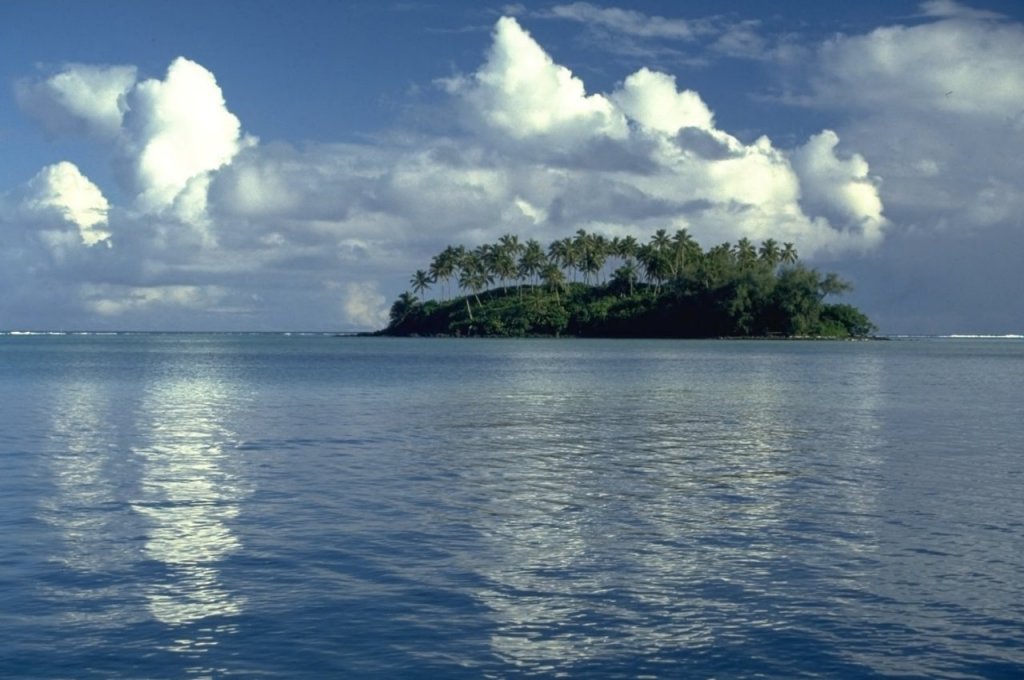 М.Ю. Лермонтов «Три пальмы»
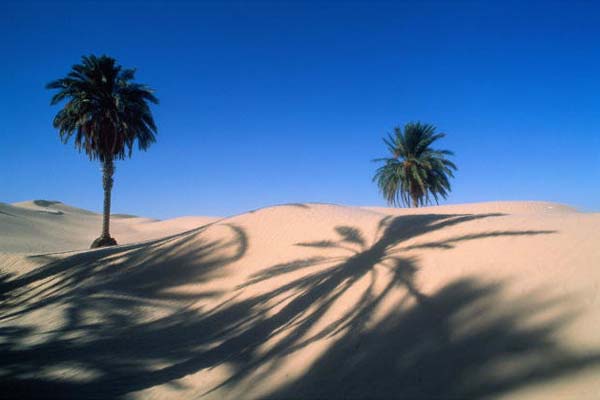 В песчаных степях  аравийской земли
   Три гордые пальмы высоко росли.
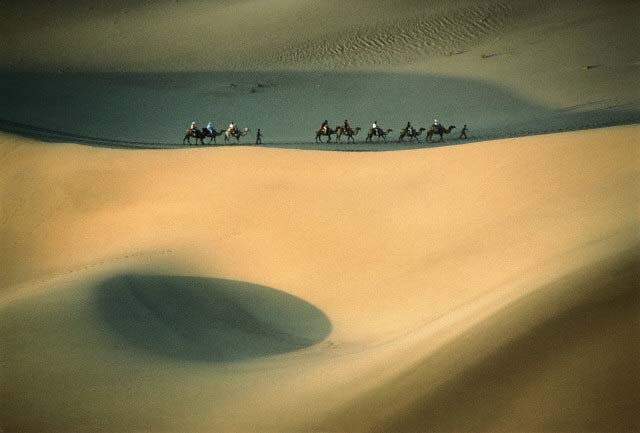 И шёл, колыхаясь, как в море  челнок,
Верблюд за верблюдом, взрывая песок
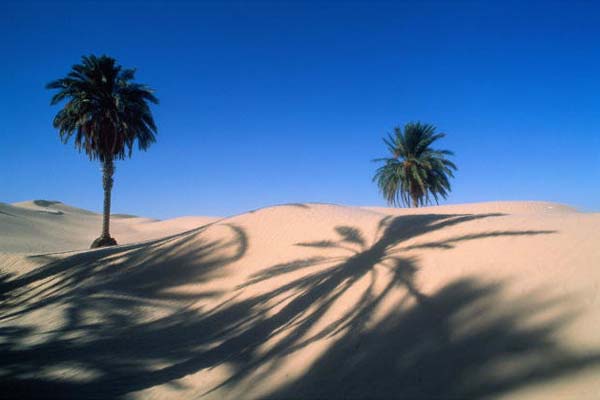 Но только что сумрак на землю упал,По корням упругим топор застучал.И пали без жизни питомцы столетий.……………………………………………Изрублены были тела их потом,И медленно жгли до утра их потом.
И ныне всё дико и пусто кругом –
Не шепчутся листья с гремучим ключом
На грани опустынивания 1/ 5 часть всей суши Земли более, чем в 100 странах мира